Υπουργείο Παιδείας, Έρευνας και Θρησκευμάτων  Ινστιτούτο Εκπαιδευτικής Πολιτικής (Ι.Ε.Π.)Επιστημονική Επιτροπή Ξένων ΓλωσσώνΟΙ ΞΕΝΕΣ ΓΛΩΣΣΕΣ ΣΤΟ ΣΧΟΛΕΙΟ Ενημερωτικές-Επιμορφωτικές Ημερίδες Αθήνα, 5 Σεπτεμβρίου 2016                                                                 Θεσσαλονίκη, 7 Σεπτεμβρίου 2016
Η Σύνδεση της Ξενόγλωσσης Εκπαίδευσης στο Σχολείο με το ΚΠΓ

Αγγελική Αλεξοπούλου			Ρινέττα Κιγιτσιόγλου-Βλάχου
Επίκουρη Καθηγήτρια, ΕΚΠΑ		Αναπληρώτρια Καθηγήτρια, ΑΠΘ
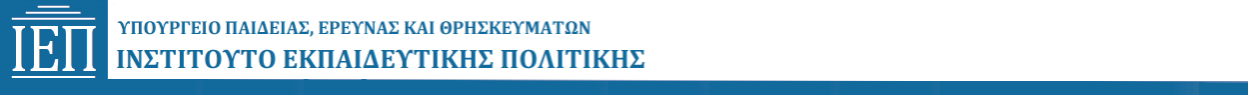 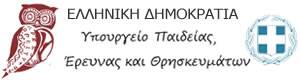 2
Σύνδεση της εκπαίδευσης με το ΚΠΓ: 
δύο πυλώνες
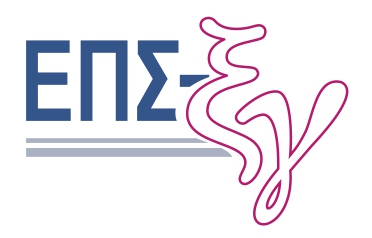 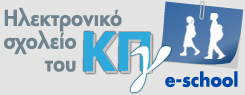 Εξ αποστάσεως προετοιμασία για τις εξετάσεις του ΚΠΓ
Νέο Ενιαίο Πρόγραμμα Σπουδών για τις Ξένες Γλώσσες (ΕΠΣ-ΞΓ)
[Speaker Notes: Στο πλαίσιο των καινοτόμων δράσεων του ΚΠΓ, οι δύο φορείς ΕΚΠΑ και ΑΠΘ ανέλαβαν την ευθύνη να συνεργαστούν  προκειμένου να εξασφαλιστεί η σύνδεση της εκπαίδευσης με το ΚΠΓ.]
3
Νέο Ενιαίο Πρόγραμμα Σπουδών για τις Ξένες Γλώσσες (ΕΠΣ-ΞΓ)
Η σύνδεση θα πραγματοποιηθεί με την εφαρμογή του νέου Ενιαίου Προγράμματος Σπουδών για τις Ξένες Γλώσσες (ΕΠΣ-ΞΓ)

Έχει σχεδιαστεί λαμβάνοντας υπόψη τους δείκτες επικοινωνιακής επάρκειας του ΚΠΓ.
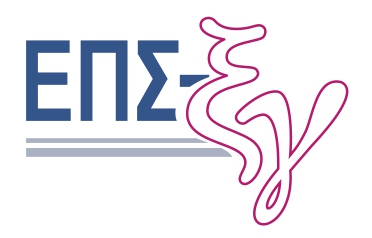 4
Νέο Ενιαίο Πρόγραμμα Σπουδών για τις Ξένες Γλώσσες (ΕΠΣ-ΞΓ)
Στο πλαίσιο του ΕΠΣ-ΞΓ αναπτύχθηκε μια πολύγλωσση βάση δεδομένων, όπου καταχωρίζονται δομικά και λειτουργικά γλωσσικά στοιχεία με παραδείγματα χρήσης, τα οποία αναπαριστούν, κατά προσέγγιση, τις γλωσσικές επικοινωνιακές ικανότητες του Έλληνα μαθητή σε πέντε ξένες γλώσσες: 
αγγλικά
γαλλικά
γερμανικά
ισπανικά
ιταλικά.
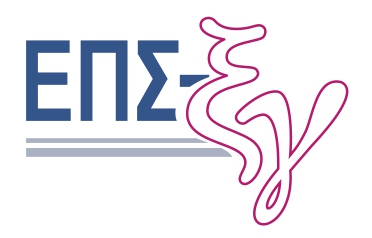 5
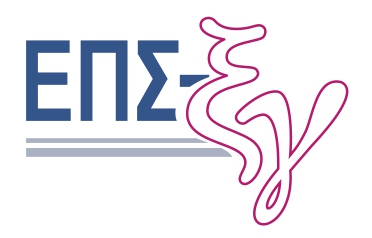 Η σύνδεση της ξενόγλωσσης εκπαίδευσης με το ΚΠΓ
Οι εξετάσεις του ΚΠΓ δεν στοχεύουν σε διαδικασίες εσωτερικής αξιολόγησης της επίδοσης των μαθητών, αλλά το σύστημα επιβάλλει διαδικασίες εξωτερικής αξιολόγησης:
εξετάζει τις γνώσεις και δεξιότητες που έχει αναπτύξει ο υποψήφιος (ανεξάρτητα πού τις ανέπτυξε) προκειμένου να πιστοποιήσει ότι η γλωσσομάθειά του είναι στο επίπεδο Χ. 

Με τον τρόπο αυτόν: 
αποφεύγεται το φαινόμενο του να διδάσκει ο εκπαιδευτικός με αποκλειστικό στόχο την προετοιμασία για εξετάσεις (“teaching to the test”)
διατηρείται η αξιοπιστία του συστήματος με στόχο τη διεθνή του αναγνώριση.
6
Τρίτη, 20 Σεπτεμβρίου 2016
Εξ αποστάσεως προετοιμασία για τις εξετάσεις του ΚΠΓ
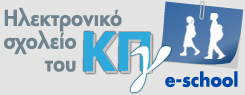 Προβάλλει μέσω μιας ειδικά σχεδιασμένης ιστοσελίδας ένα οργανωμένο μοντέλο προετοιμασίας των μαθητών για τις εξετάσεις του ΚΠΓ. 
Το έργο αυτό υλοποιήθηκε από το ΕΚΠΑ, με συγχρηματοδότηση από το ΕΣΠΑ (2010-2014)
[Speaker Notes: Εδώ έρχεται ο δεύτερος πυλώνας να διευκολύνει το έργο του εκπαιδευτικού με τη δομή που έχει αναπτυχθεί για την εξ αποστάσεως προετοιμασία για τις εξετάσεις]
7
Τρίτη, 20 Σεπτεμβρίου 2016
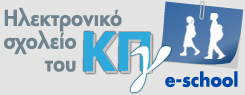 Προσφέρει
8
Τρίτη, 20 Σεπτεμβρίου 2016
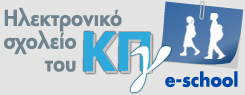 Απευθύνεται σε τέσσερις ομάδες χρηστών
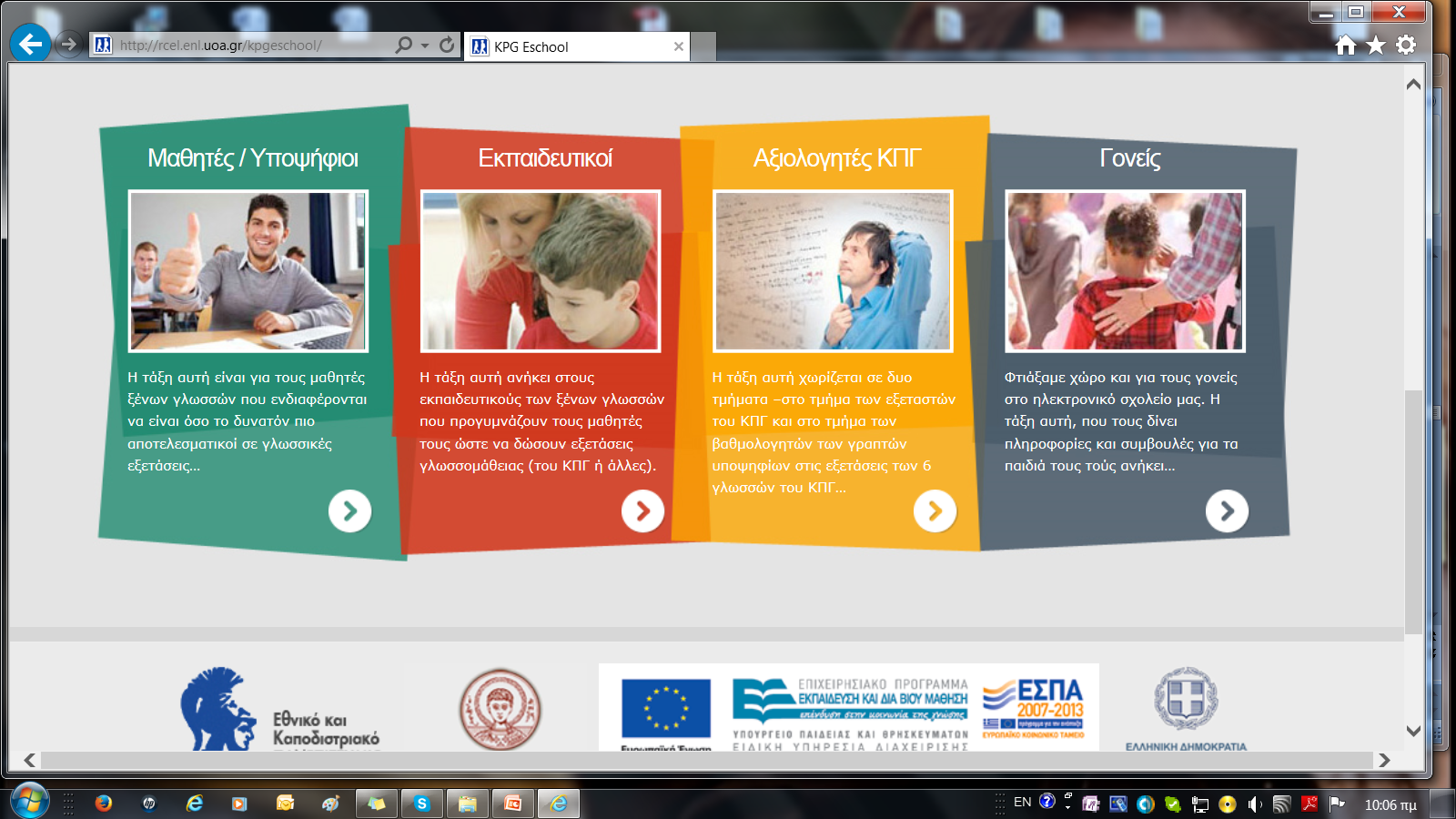 Πηγή:http://rcel.enl.uoa.gr/kpgeschool/
[Speaker Notes: Σε μαθητές-υποψήφιους για τις εξετάσεις του ΚΠΓ 
Σε εκπαιδευτικούς που παρέχουν υποστήριξη στους μαθητές που προετοιμάζονται για τις εξετάσεις του ΚΠΓ
Σε εκπαιδευτικούς που αναλαμβάνουν τον ρόλο αξιολογητή/τριας παραγωγής γραπτού και προφορικού λόγου των μαθητών που προετοιμάζονται για τις εξετάσεις και των  υποψηφίων στις εξετάσεις του ΚΠΓ
Σε γονείς μαθητών που μπορούν να παρέχουν υποστήριξη στα παιδιά τους που ετοιμάζονται για εξετάσεις πιστοποίησης γλωσσομάθειας.]
9
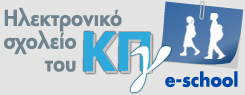 Τρίτη, 20 Σεπτεμβρίου 2016
Για την κάθε ομάδα χρηστών λειτουργεί μία «ηλεκτρονική τάξη» στην οποία παρέχονται διαφορετικές υπηρεσίες
Μαθητών/
Υποψηφίων
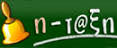 Εκπαιδευτικών
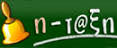 Αξιολογητών
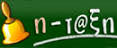 Γονέων
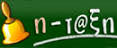 10
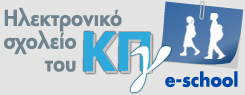 Τρίτη, 20 Σεπτεμβρίου 2016
Μαθητών/Υποψηφίων
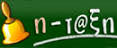 Γνωριμία με την
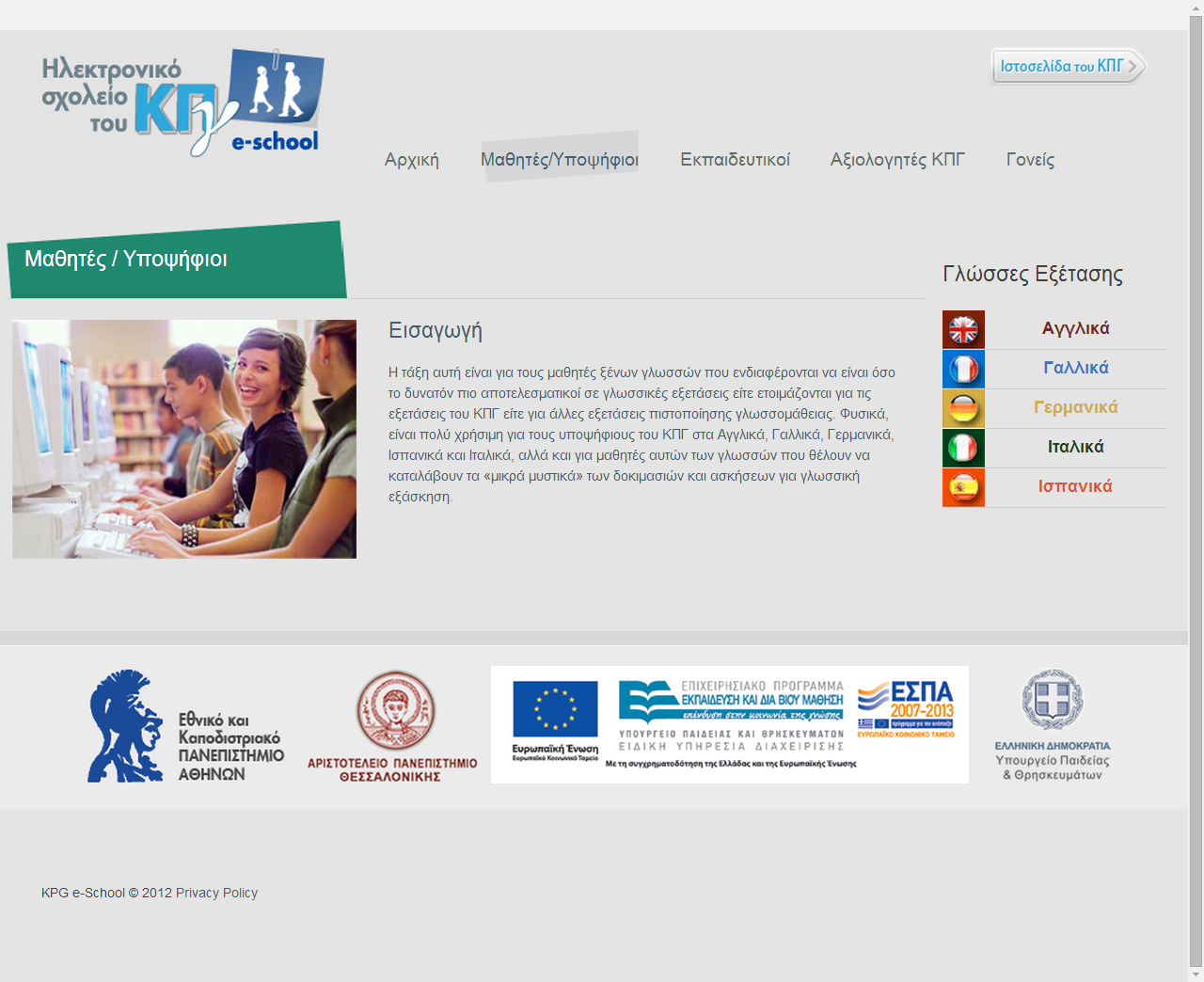 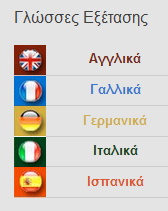 11
Μαθητών/Υποψηφίων
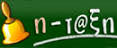 Τρίτη, 20 Σεπτεμβρίου 2016
Περιλαμβάνει: (α) Η-βιβλίο για τον μαθητή και (β) Διαδραστικό εκπαιδευτικό υλικό (για όλες τις γλώσσες, όλα τα επίπεδα, όλες τις ενότητες)
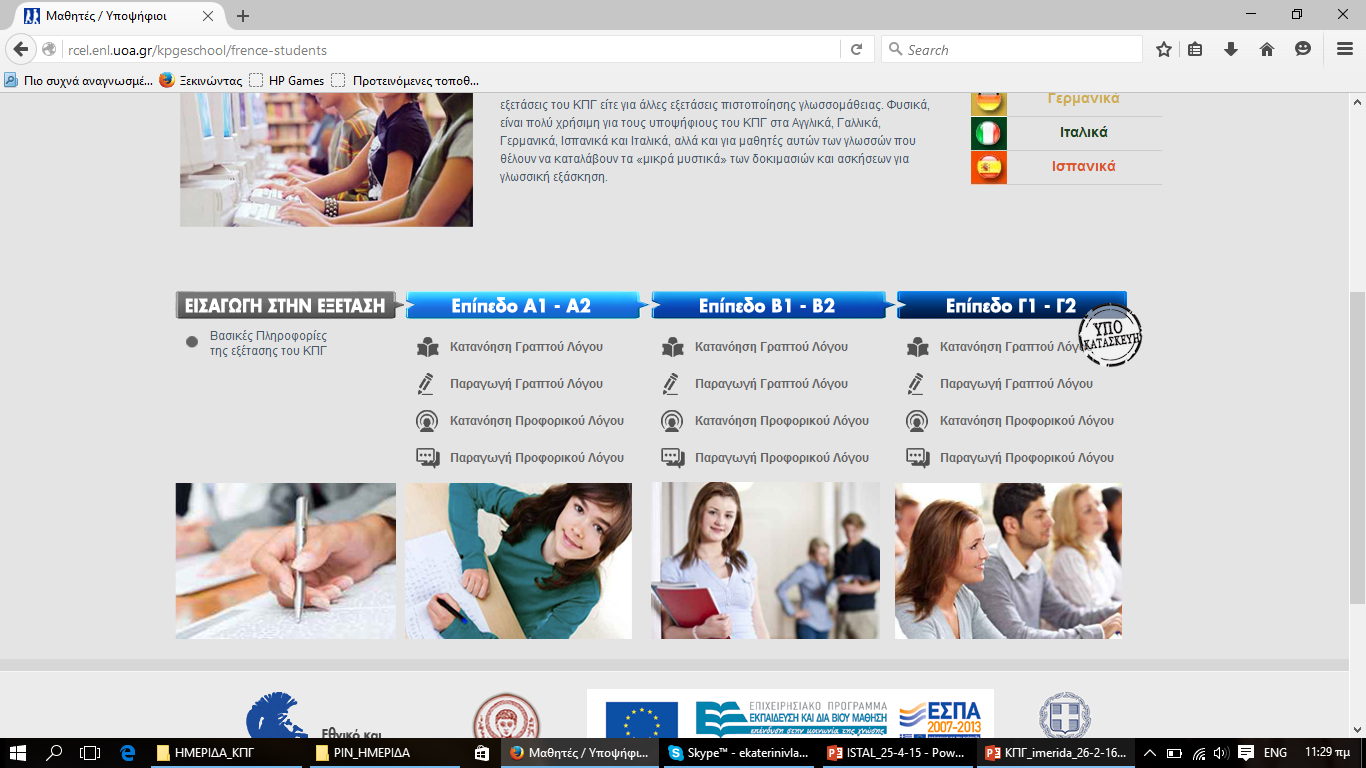 12
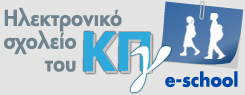 Τρίτη, 20 Σεπτεμβρίου 2016
Η κάθε ενότητα του κάθε επιπέδου περιλαμβάνει:
Γενικές πληροφορίες
Στόχους της ενότητας
Συμβουλές 
Οδηγίες εξέτασης
Δραστηριότητες/Δοκιμασίες 
Βαθμολογία
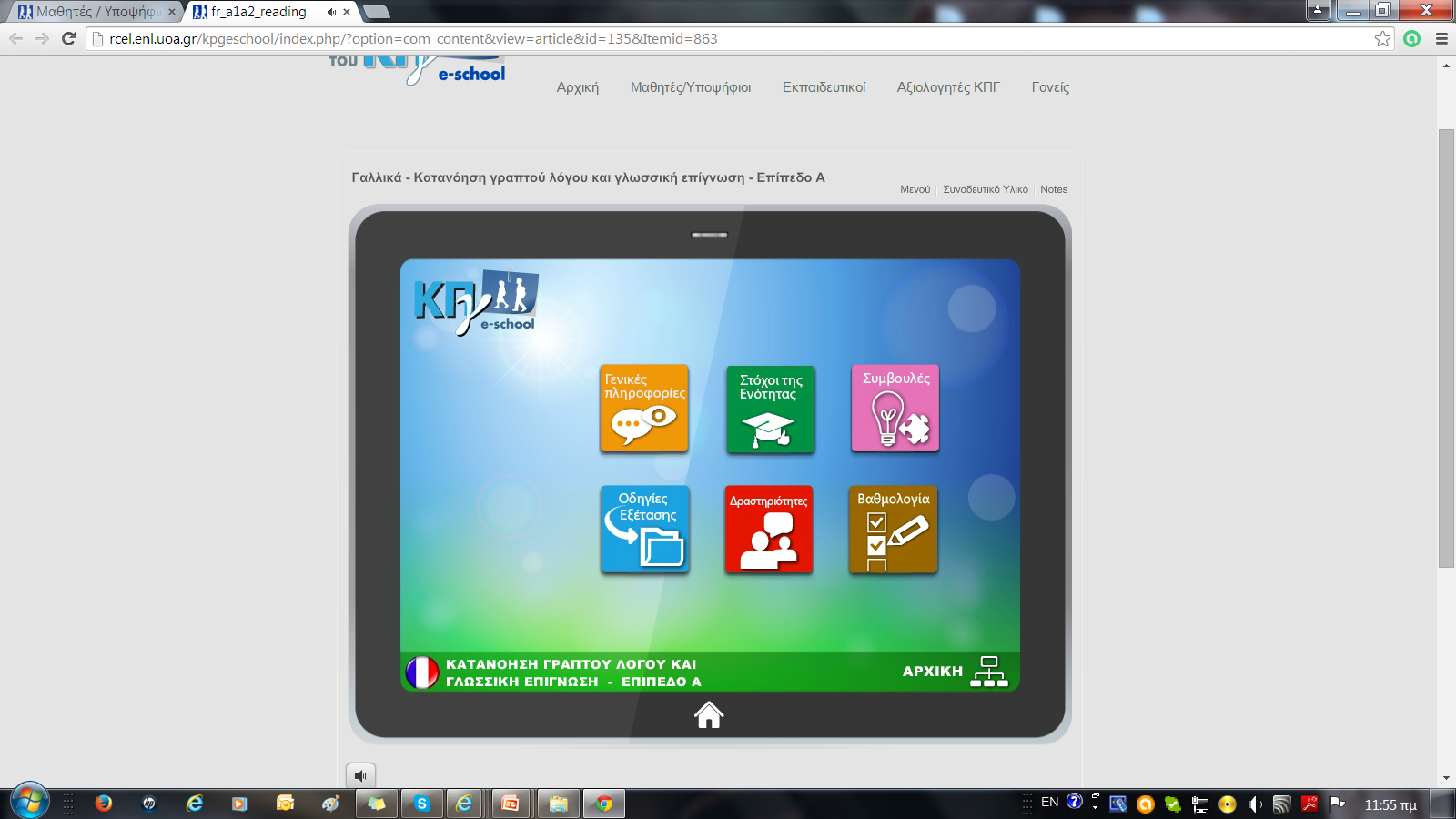 13
Τρίτη, 20 Σεπτεμβρίου 2016
14
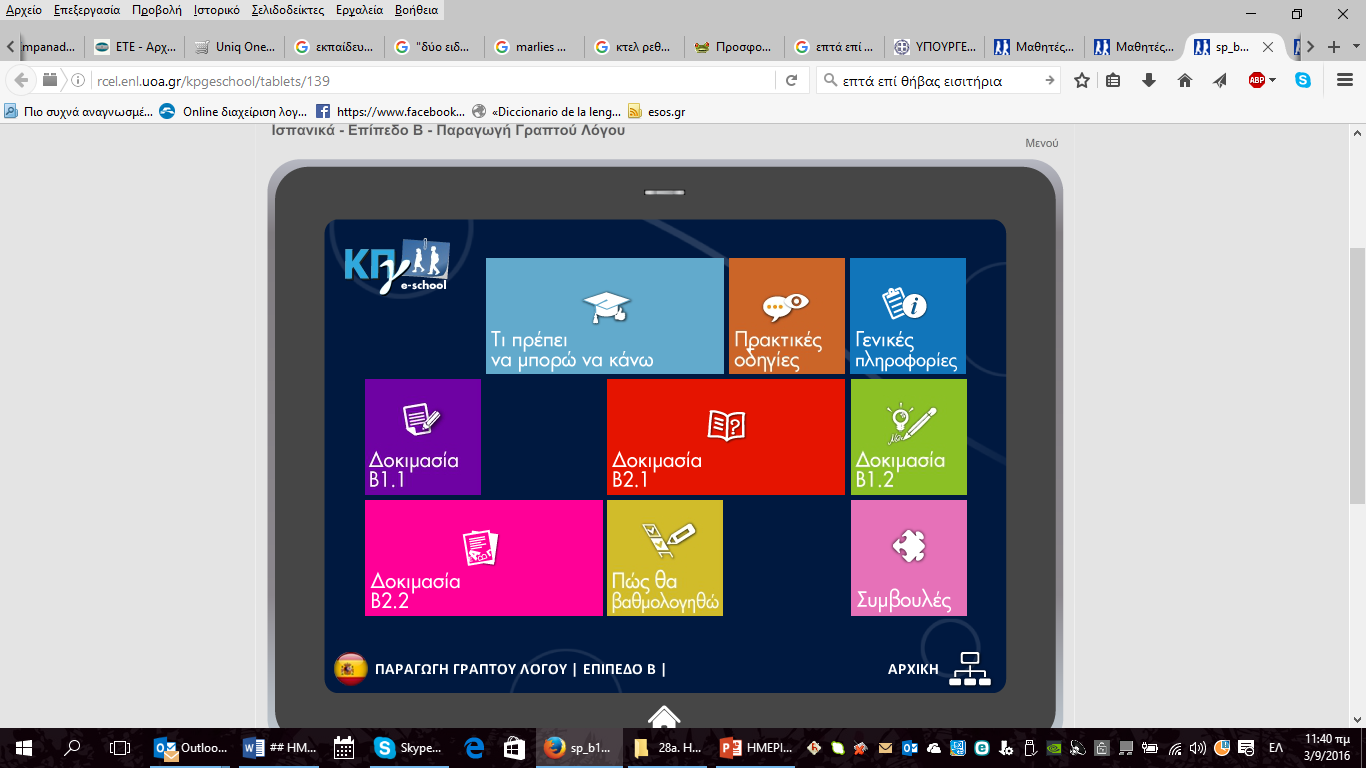 Τρίτη, 20 Σεπτεμβρίου 2016
15
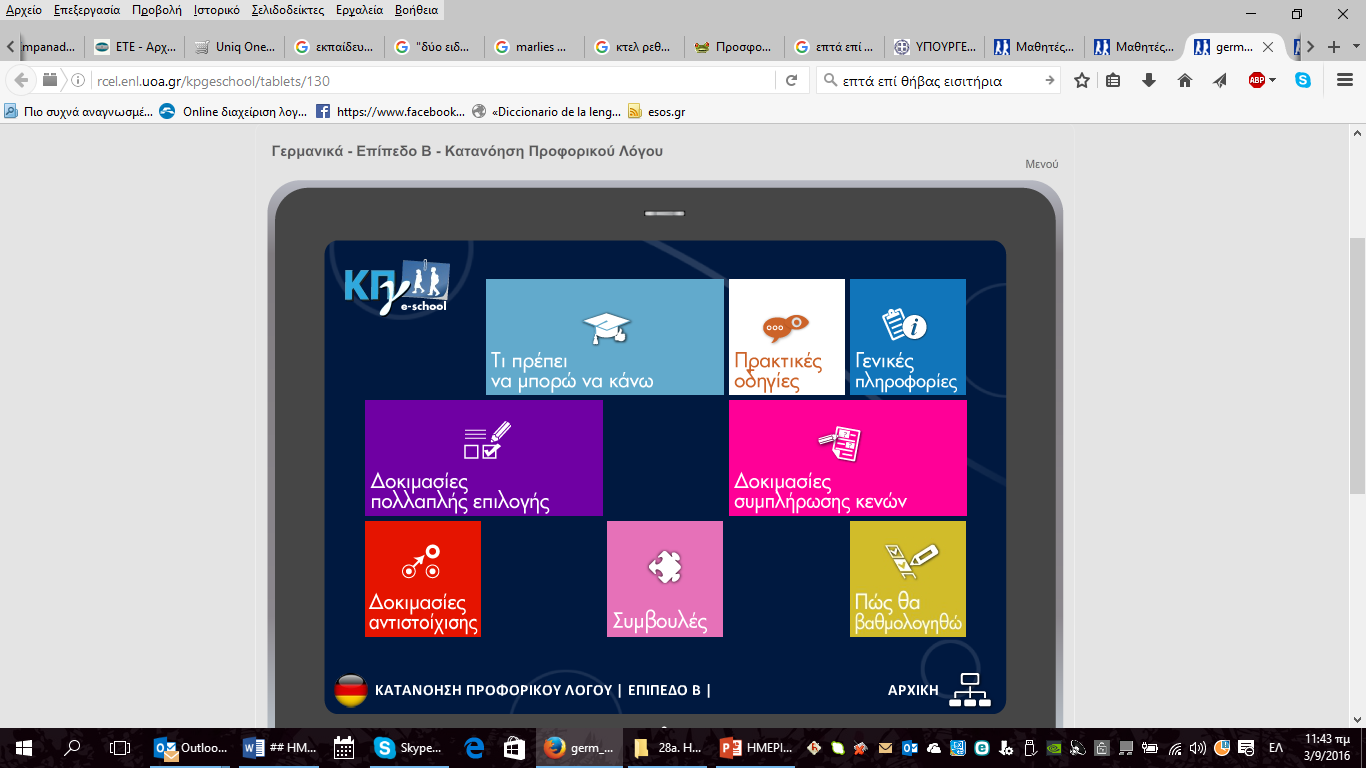 Τρίτη, 20 Σεπτεμβρίου 2016
16
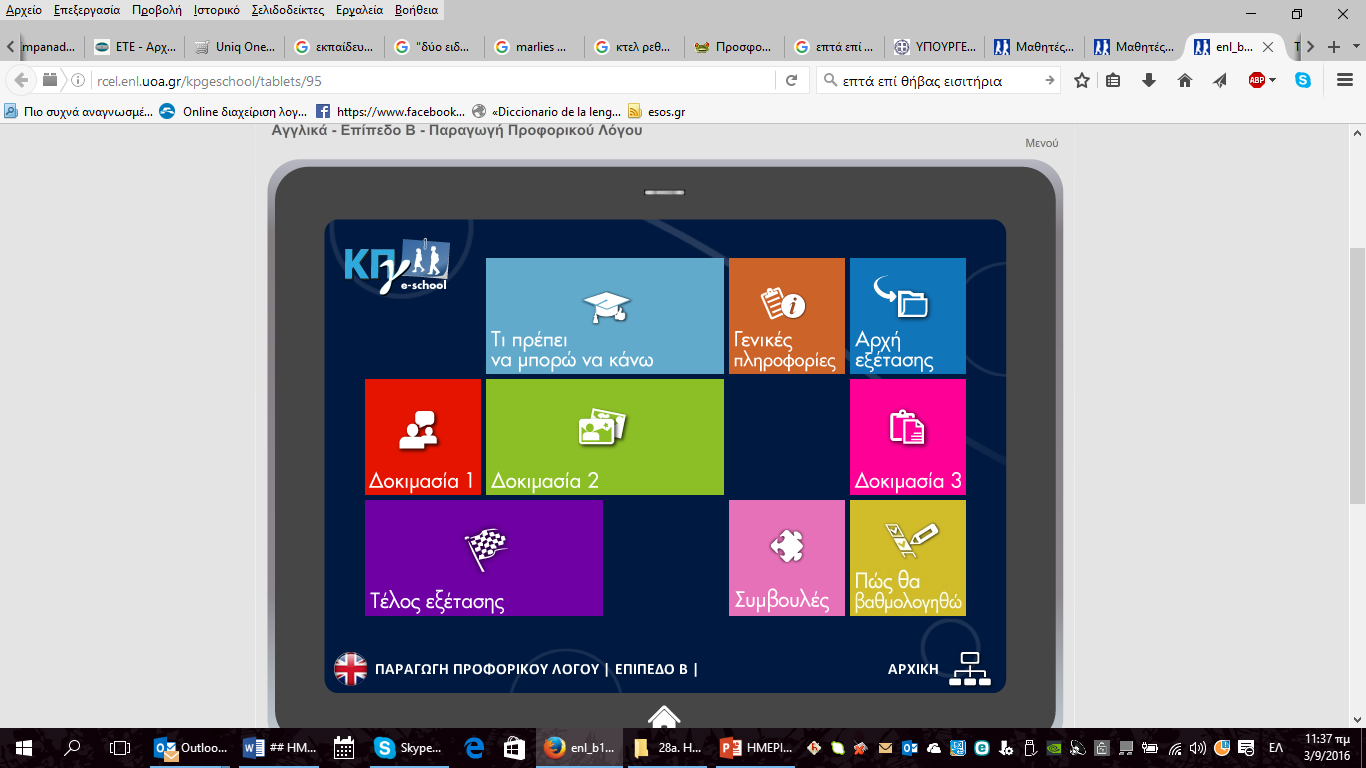 Τρίτη, 20 Σεπτεμβρίου 2016
17
Τρίτη, 20 Σεπτεμβρίου 2016
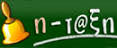 Γνωριμία με την
Εκπαιδευτικών
Απευθύνεται στον εκπαιδευτικό ξένων γλωσσών, ο οποίος  προετοιμάζει μαθητές/υποψηφίους για τις εξετάσεις πιστοποίησης γλωσσομάθειας
18
Τρίτη, 20 Σεπτεμβρίου 2016
Περιλαμβάνει τρεις θεματικές ενότητες:
Εκπαιδευτικών
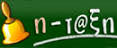 19
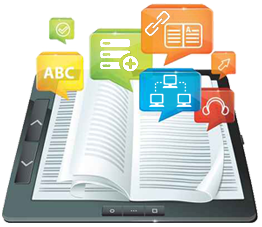 Τρίτη, 20 Σεπτεμβρίου 2016
Το ηλεκτρονικό ευρετήριο δραστηριοτήτων
Περιλαμβάνει  δραστηριότητες όμοιες με αυτές που θα αντιμετωπίσουν οι μαθητές/υποψήφιοι στις εξετάσεις. 
Οι δραστηριότητες είναι κατηγοριοποιημένες σύμφωνα με:
Τη γλώσσα
Το επίπεδο
Την ενότητα
Τον τύπο
Τον στόχο
Τη θεματική
Άλλα στοιχεία που χαρακτηρίζουν την κάθε δραστηριότητα
20
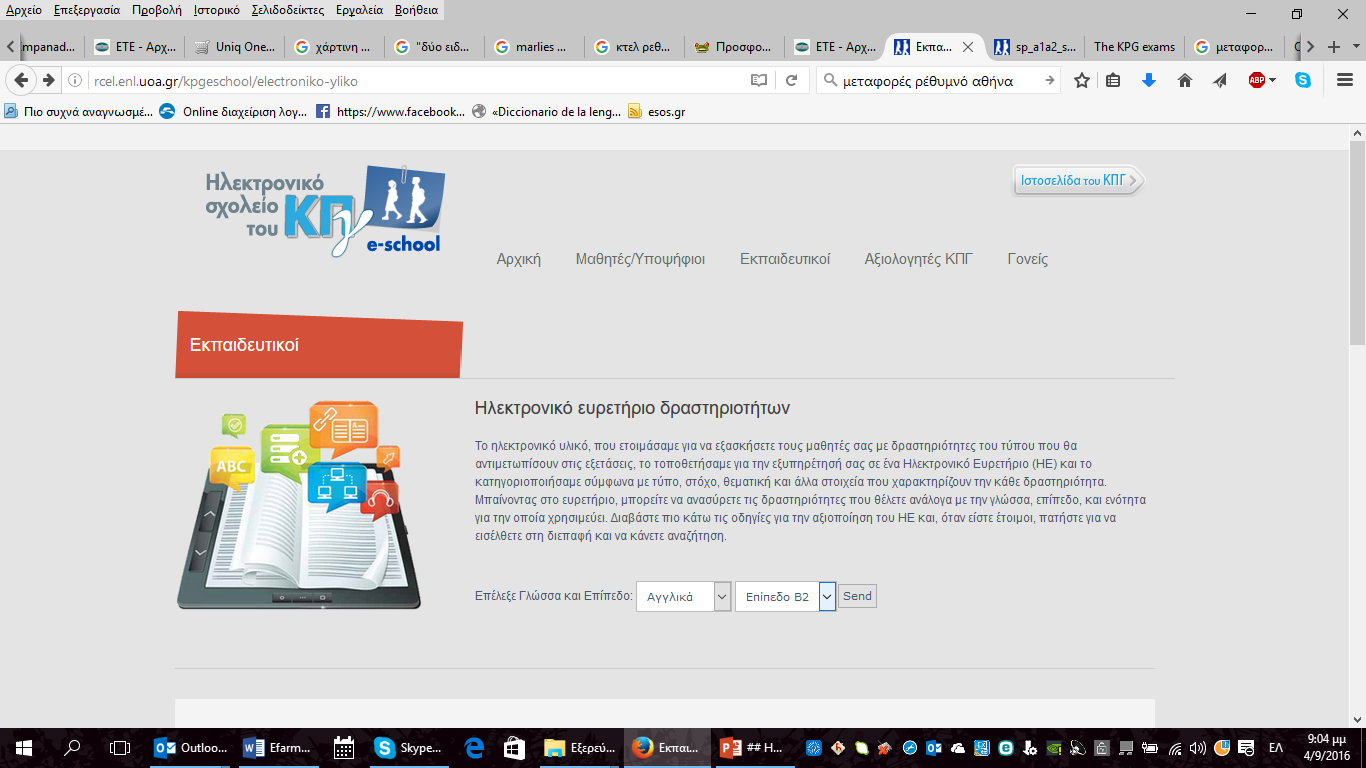 Τρίτη, 20 Σεπτεμβρίου 2016
21
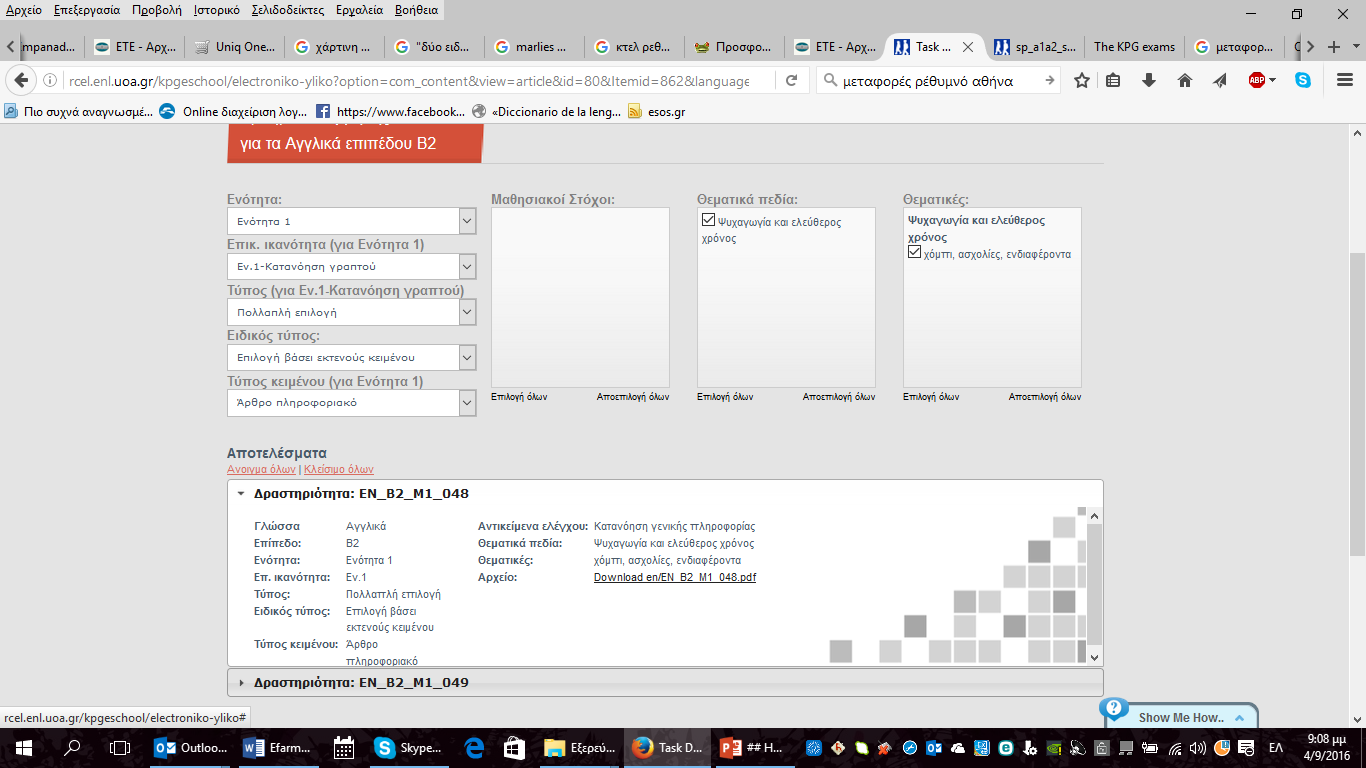 Τρίτη, 20 Σεπτεμβρίου 2016
22
Τρίτη, 20 Σεπτεμβρίου 2016
23
Τρίτη, 20 Σεπτεμβρίου 2016
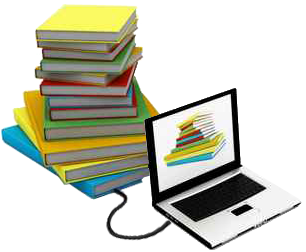 Ηλεκτρονικά βιβλία
Προετοιμασία για τις εξετάσεις του ΚΠΓ
Το βιβλίο του υποψηφίου
Περιλαμβάνει ολόκληρα τεστ
Συνοδεύεται από ηχητικά αρχεία (mp3)
Το βιβλίο του εκπαιδευτικού
Περιλαμβάνει τις απαντήσεις των τεστ
Κριτήρια  αξιολόγησης γραπτού και προφορικού λόγου
[Speaker Notes: Ψηφιακό υλικό προσβάσιμο και ως «βιβλίο» σε μορφή pdf (+ηχητικό υλικό)]
24
Τρίτη, 20 Σεπτεμβρίου 2016
αγγλική γλώσσα
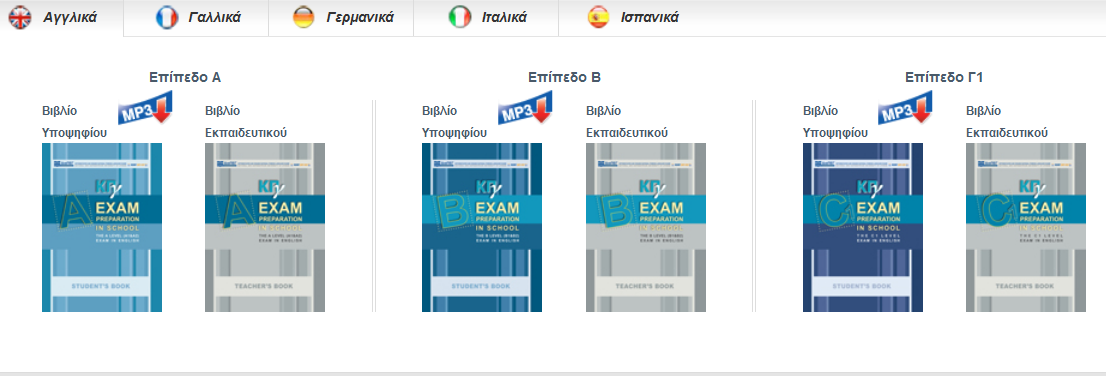 25
Τρίτη, 20 Σεπτεμβρίου 2016
γαλλική γλώσσα
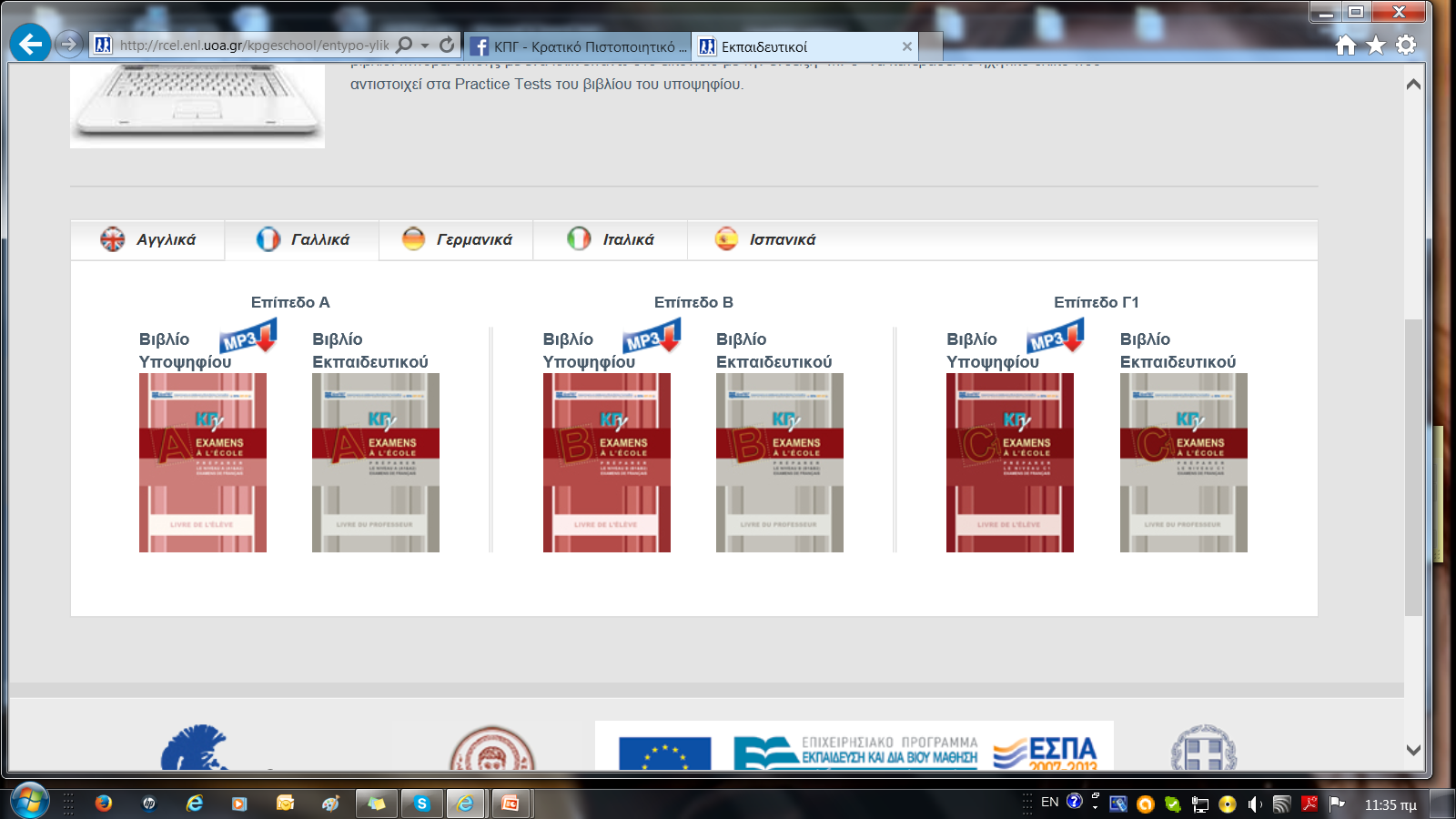 26
Τρίτη, 20 Σεπτεμβρίου 2016
γερμανική γλώσσα
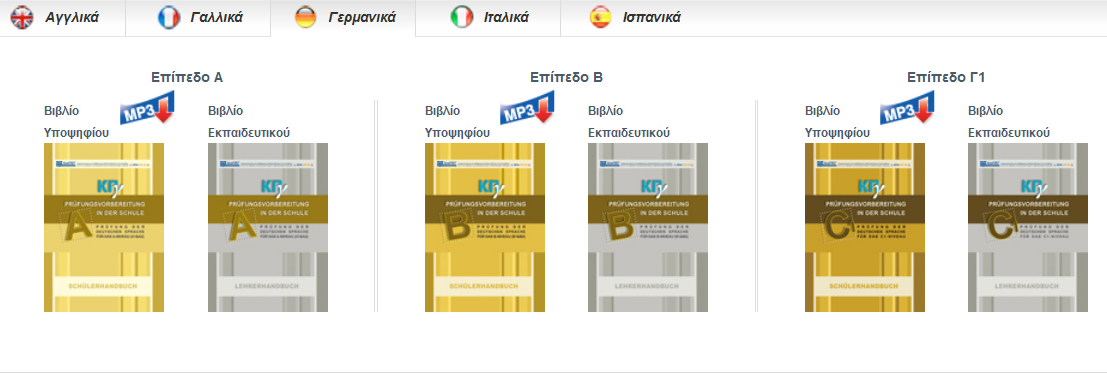 27
Τρίτη, 20 Σεπτεμβρίου 2016
ιταλική γλώσσα
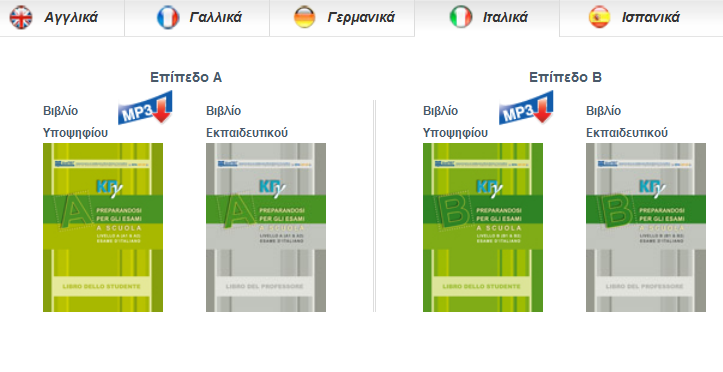 28
Τρίτη, 20 Σεπτεμβρίου 2016
ισπανική γλώσσα
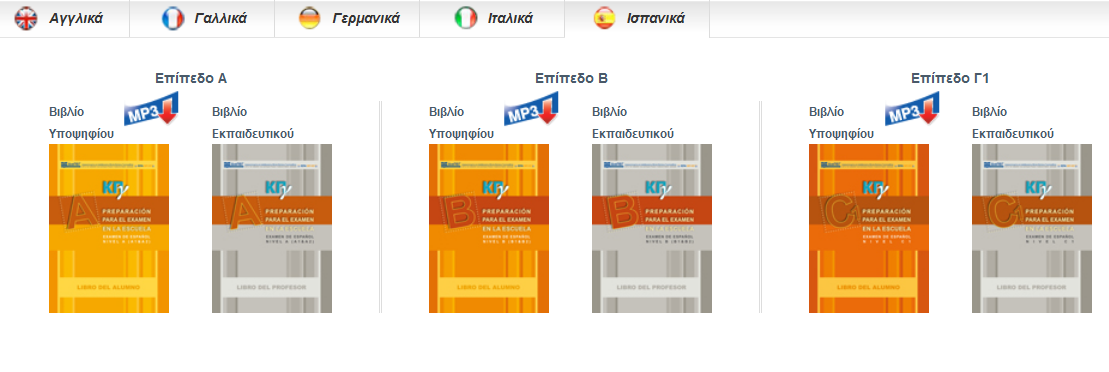 29
Αγγλικά: Α επίπεδο / Ενότητα 1 (βιβλίο μαθητή)
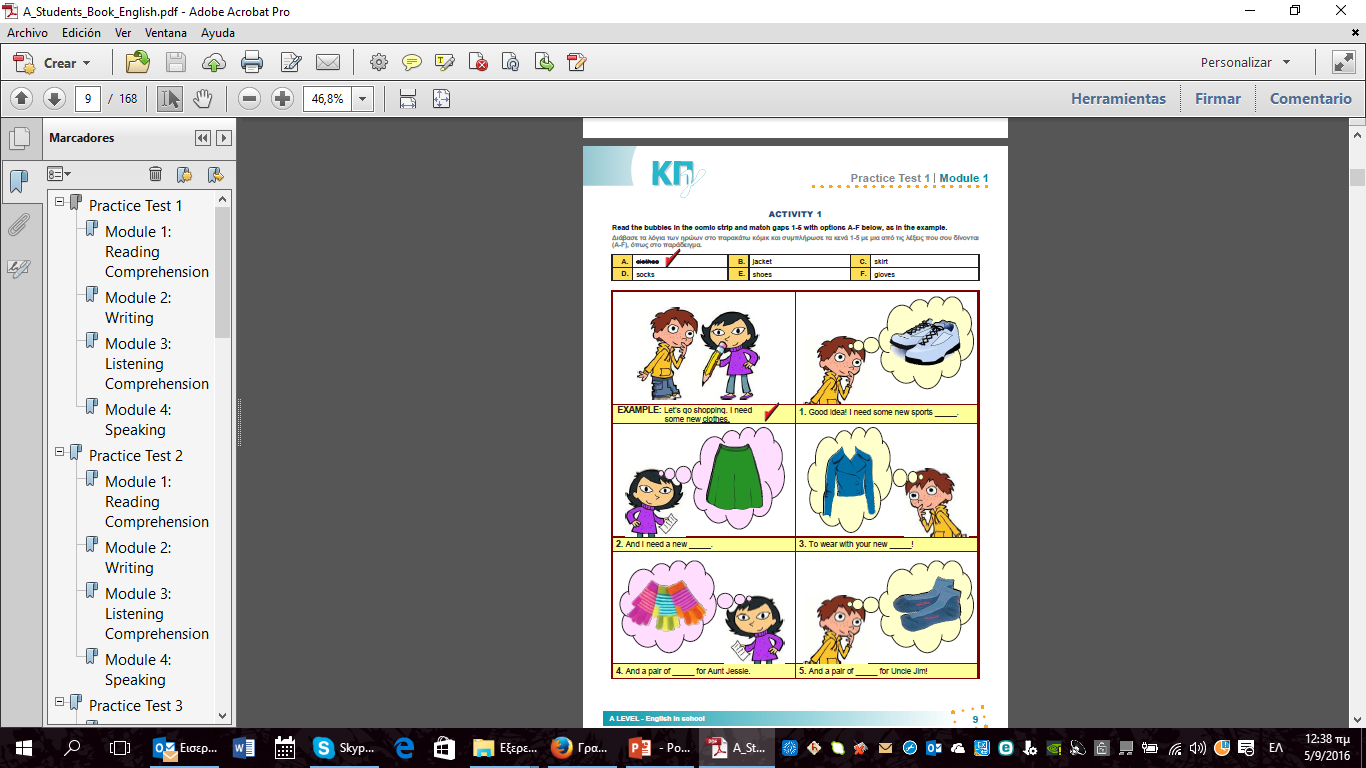 30
Αγγλικά: Α επίπεδο / Ενότητα 1 (βιβλίο καθηγητή)
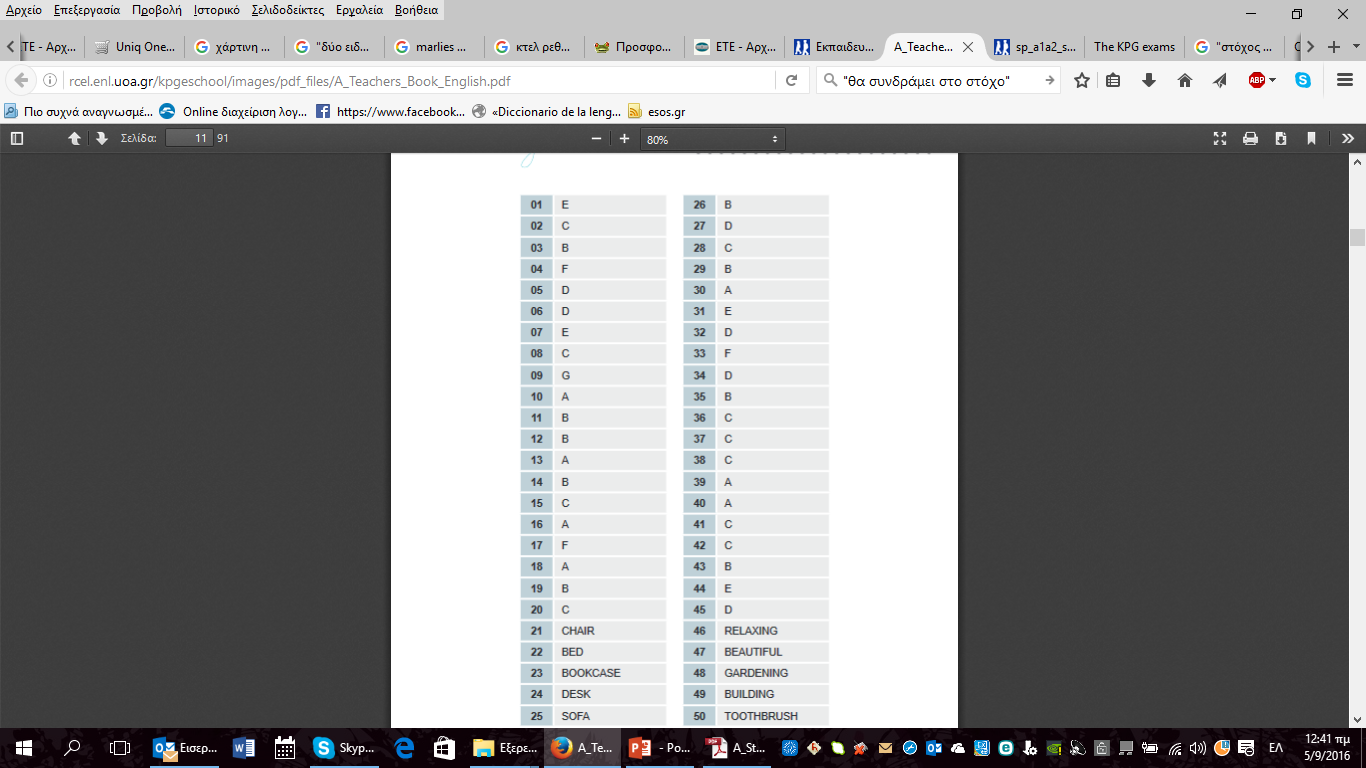 31
Γαλλικά: Α επίπεδο / Ενότητα 2 (βιβλίο μαθητή)
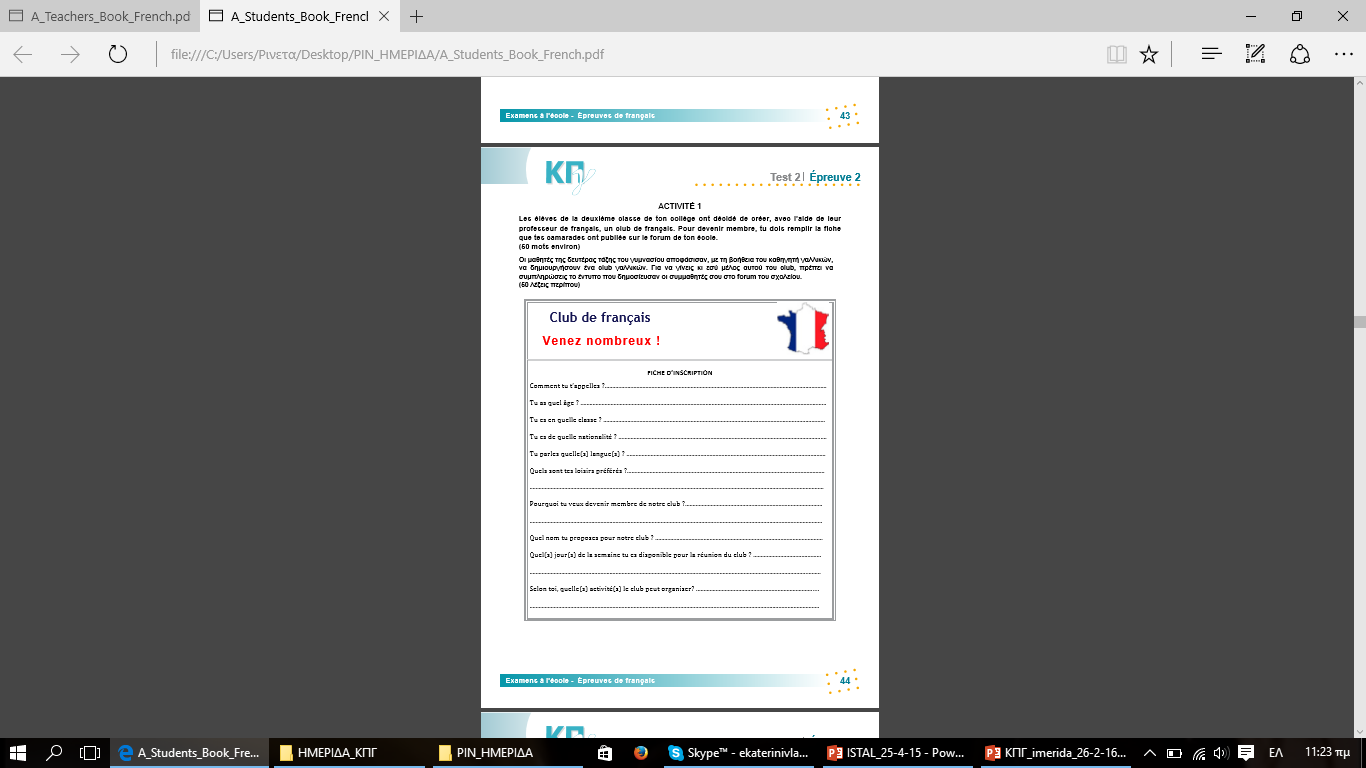 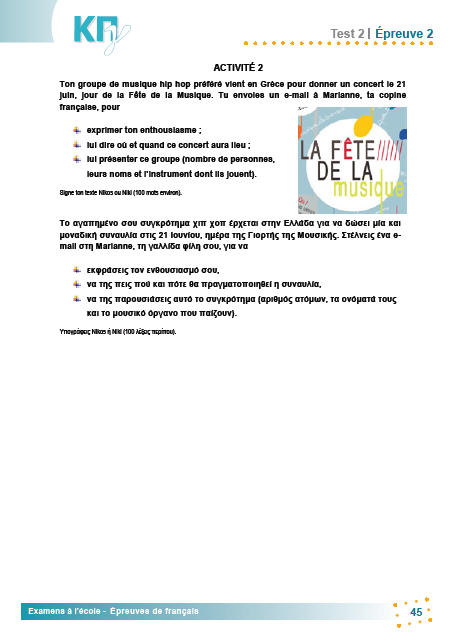 Τρίτη, 20 Σεπτεμβρίου 2016
32
Τρίτη, 20 Σεπτεμβρίου 2016
Γαλλικά: Α επίπεδο / Ενότητα 2 (βιβλίο καθηγητή)
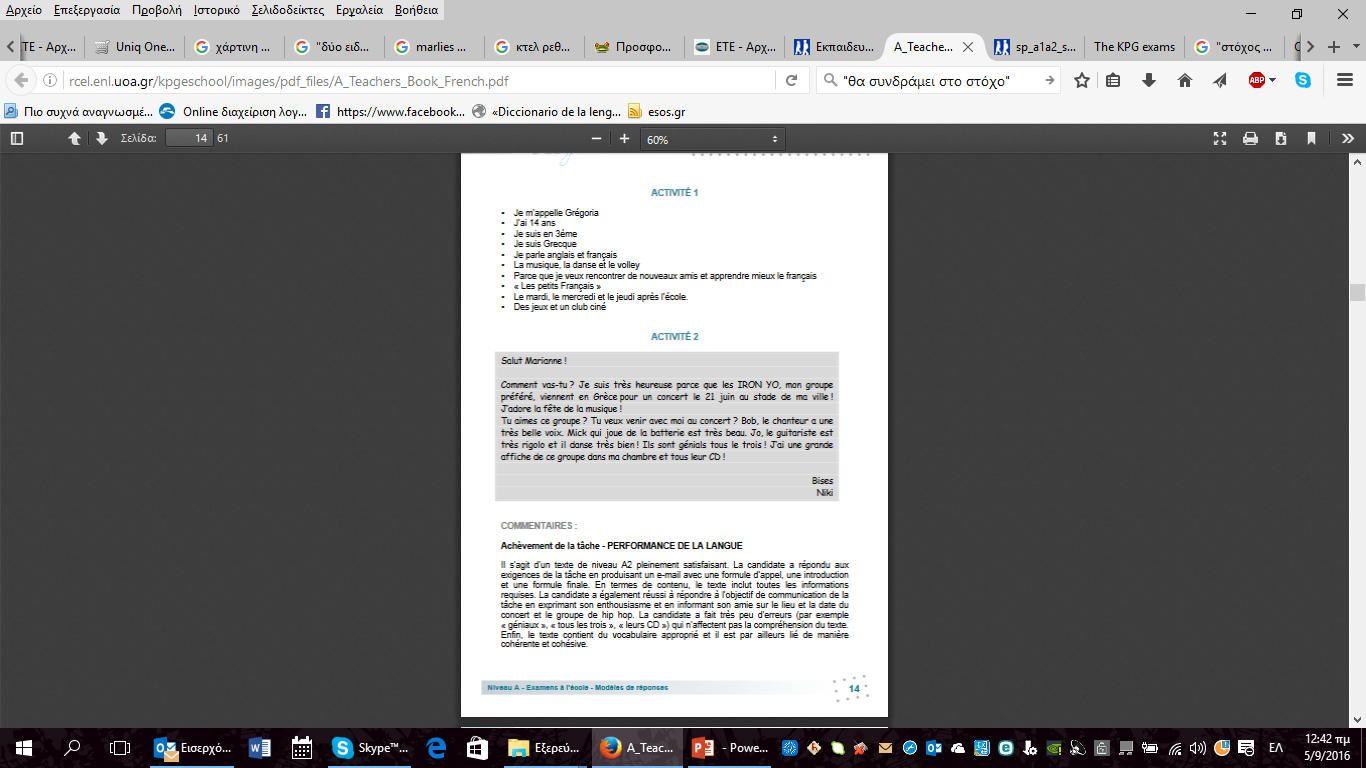 33
Ισπανικά: Γ επίπεδο / Ενότητα 1 (βιβλίο μαθητή)
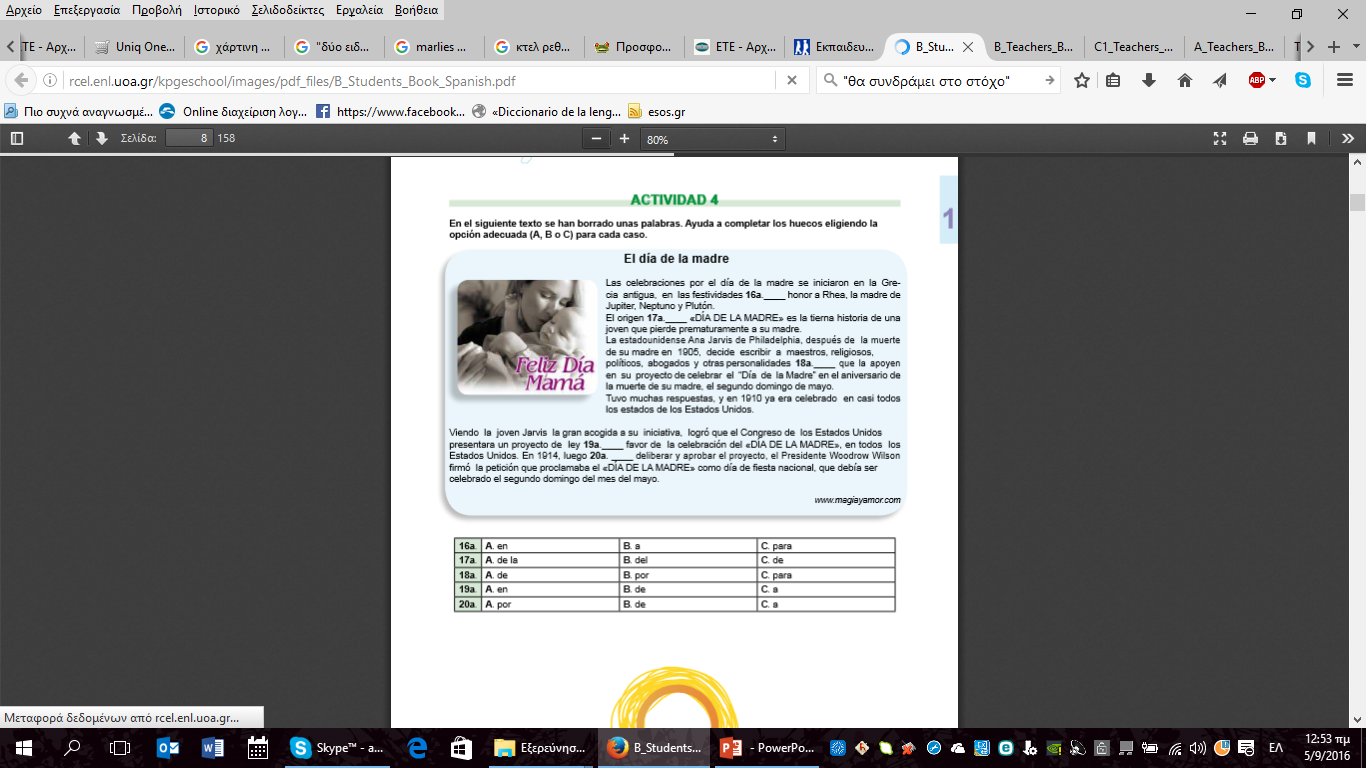 34
Ισπανικά: Γ επίπεδο / Ενότητα 1 (βιβλίο καθηγητή)
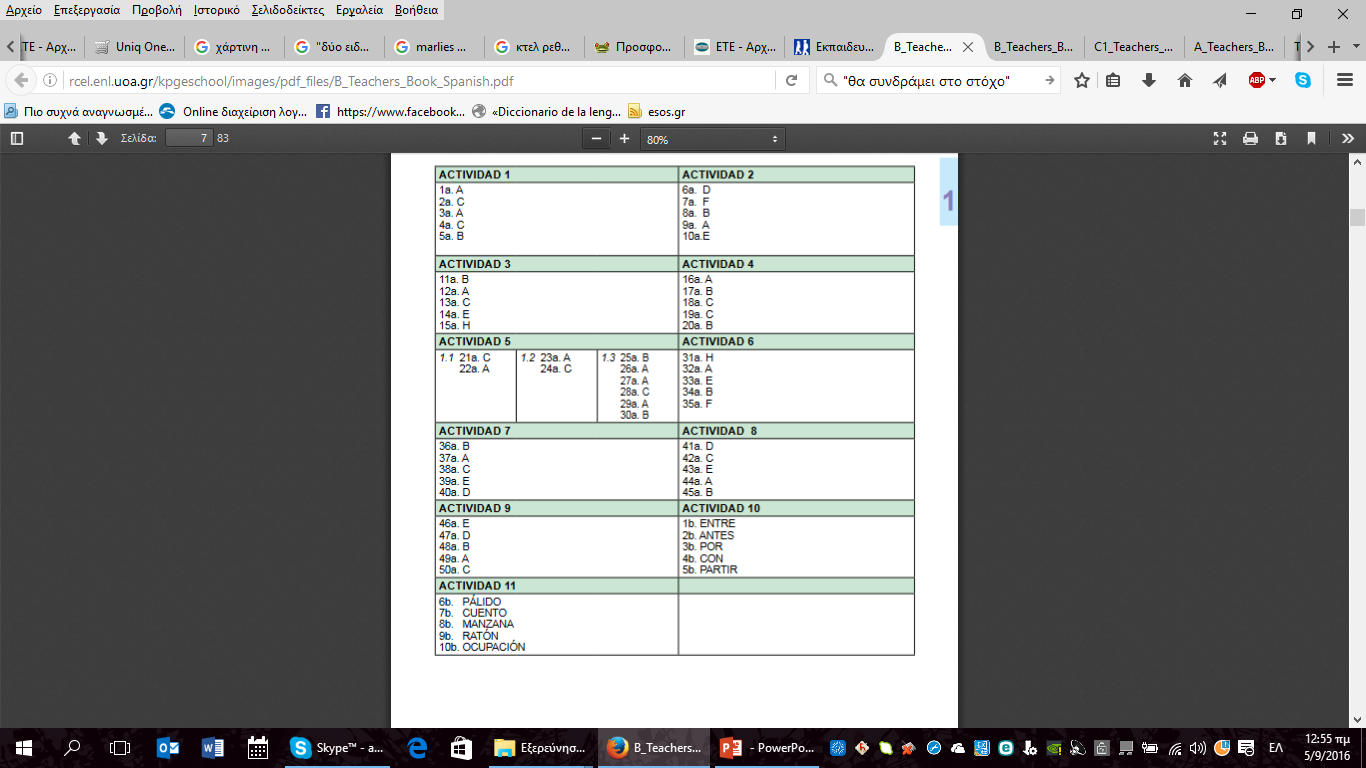 35
Γερμανικά: Β επίπεδο / Ενότητα 3 (βιβλίο μαθητή)
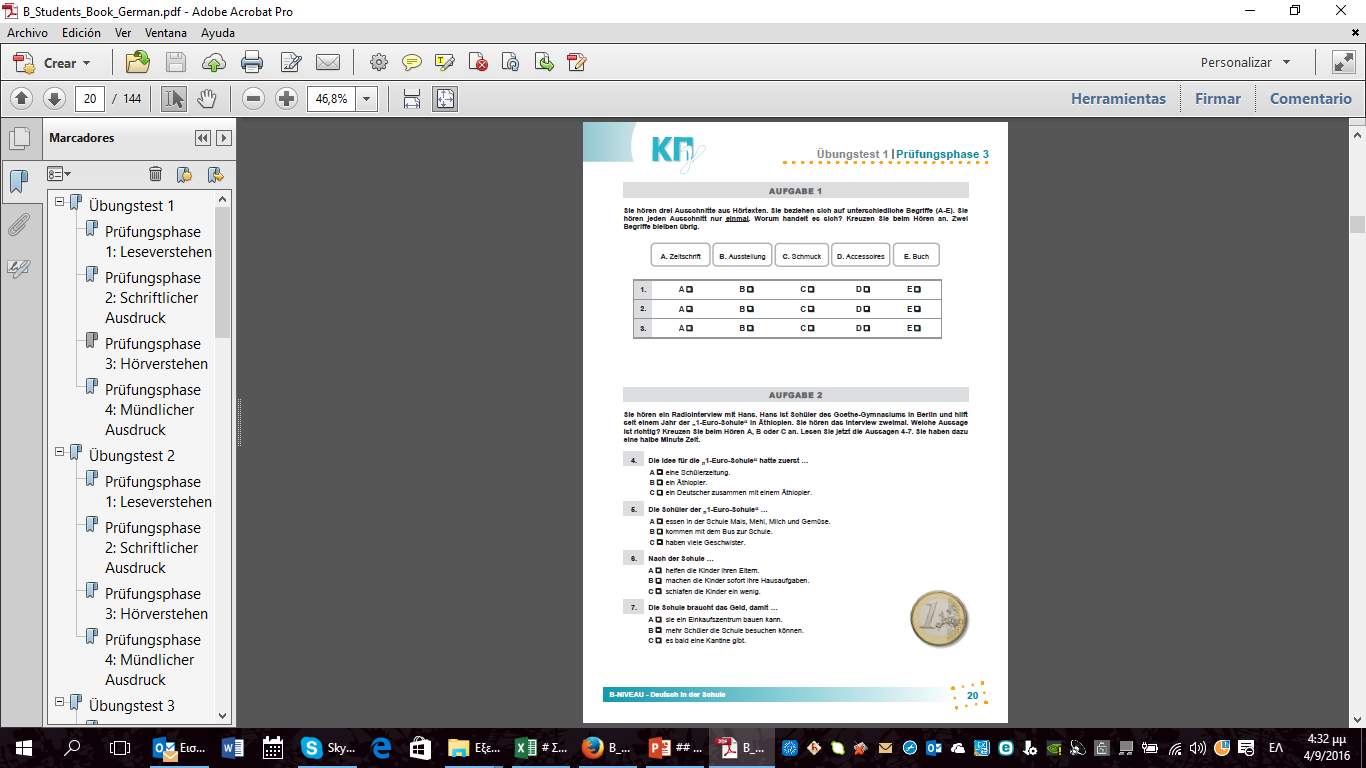 36
Γερμανικά: Β επίπεδο / Ενότητα 3 (βιβλίο καθηγητή)
Τρίτη, 20 Σεπτεμβρίου 2016
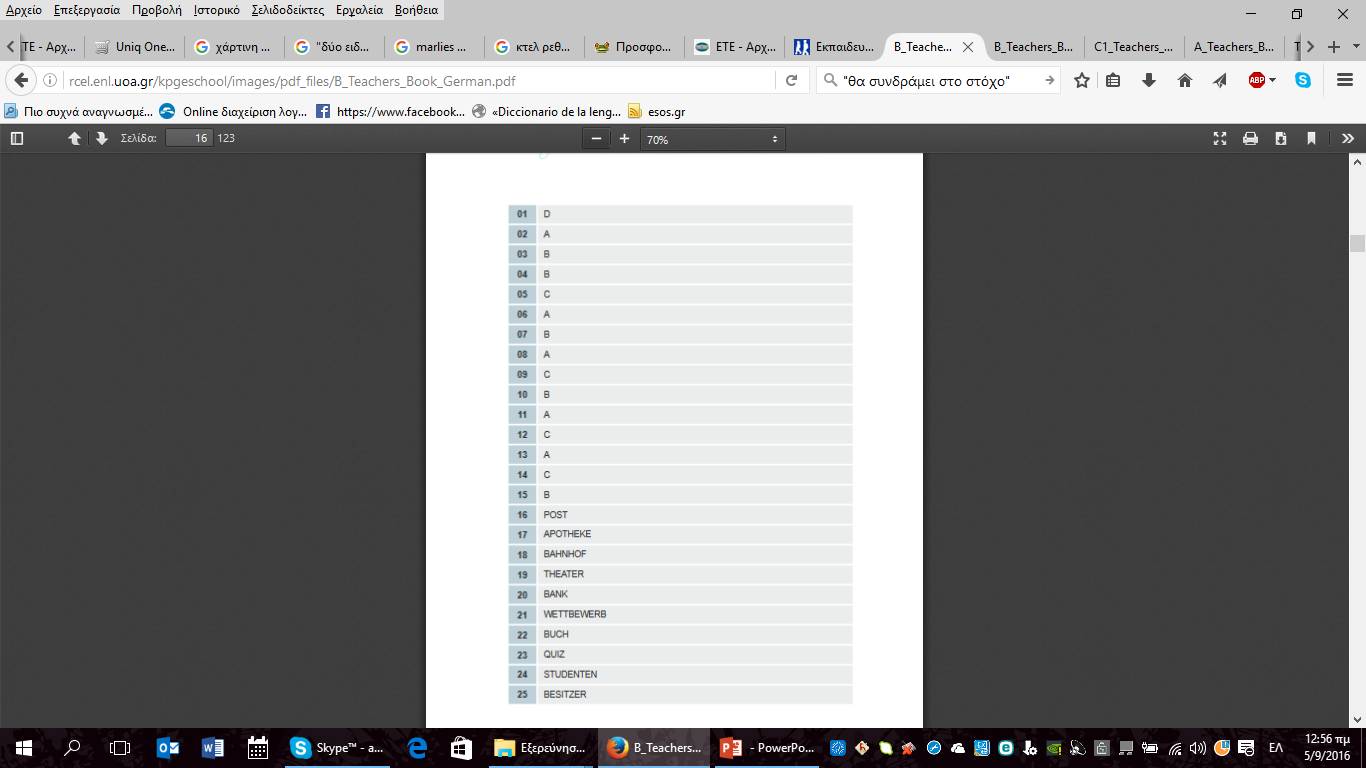 37
Ιταλικά: Β επίπεδο / Ενότητα 4 (βιβλίο μαθητή)
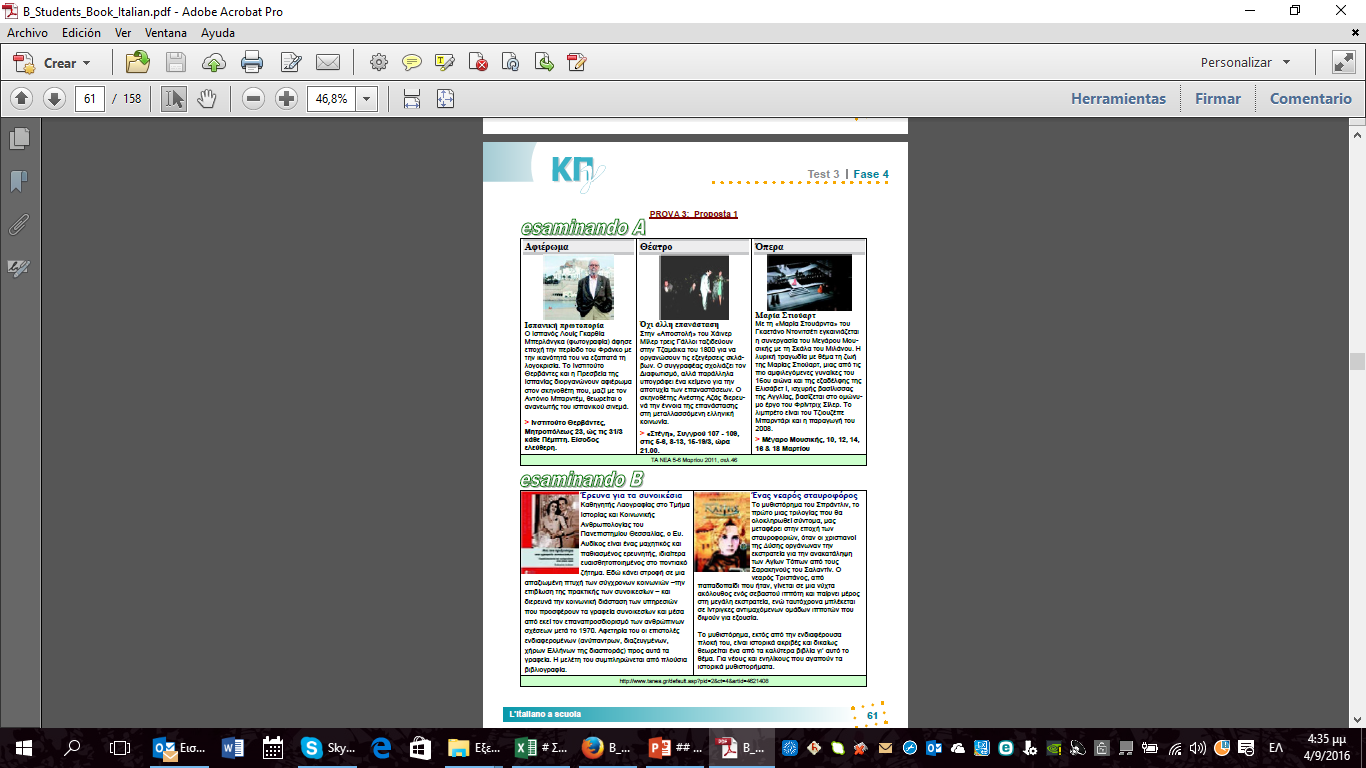 38
Ιταλικά: Β επίπεδο / Ενότητα 4 (βιβλίο καθηγητή)
Τρίτη, 20 Σεπτεμβρίου 2016
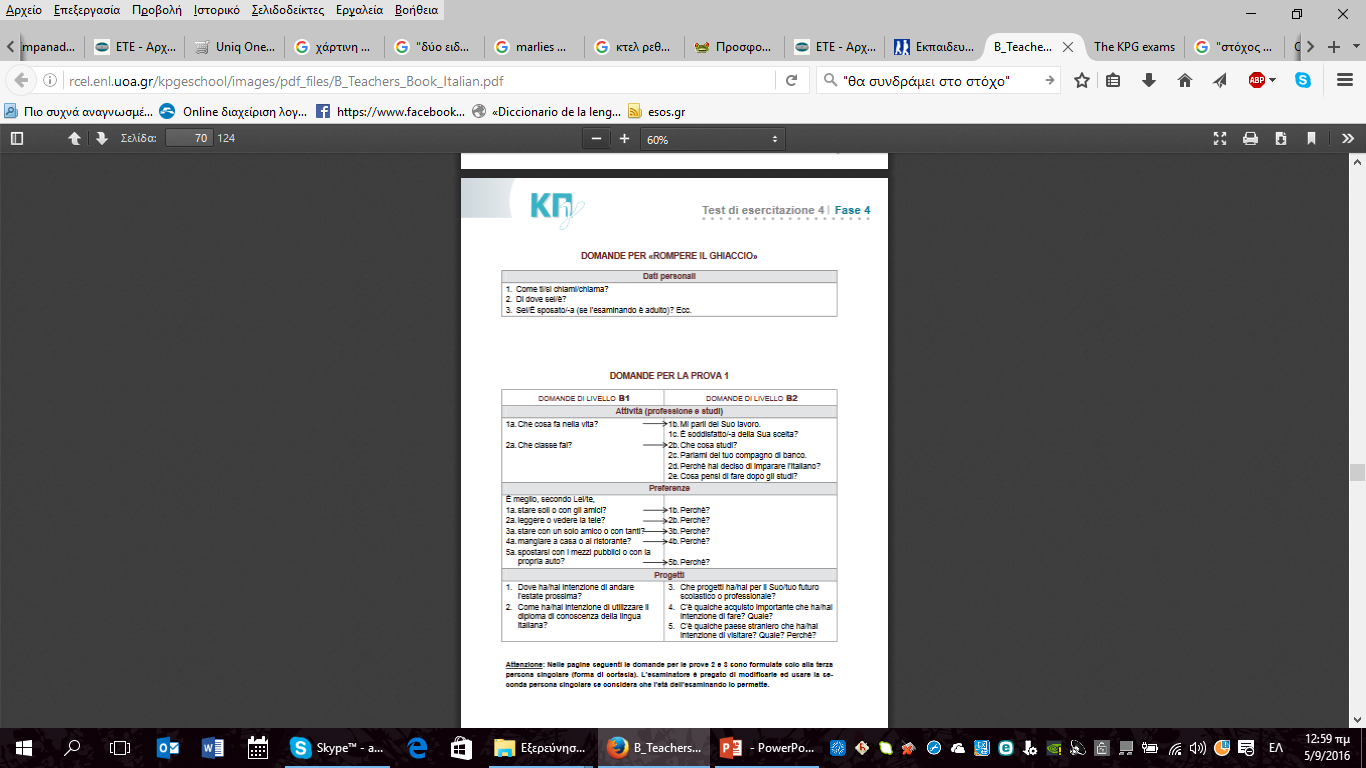 39
Τρίτη, 20 Σεπτεμβρίου 2016
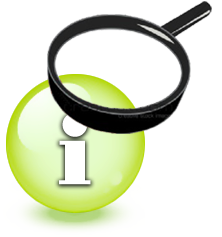 Πληροφοριακό υλικό για τις εξετάσεις
Για την καλύτερη ενημέρωση του εκπαιδευτικού σχετικά με τις εξετάσεις του ΚΠΓ, υπάρχουν χρήσιμα έγγραφα με:
Προδιαγραφές των εξετάσεων

Στρατηγικές που θα βοηθήσουν τον μαθητή/υποψήφιο

Έρευνα και Δημοσιεύσεις για το ΚΠΓ
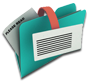 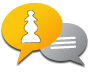 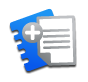 40
Τρίτη, 20 Σεπτεμβρίου 2016
Γνωριμία με την
Αξιολογητών
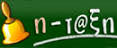 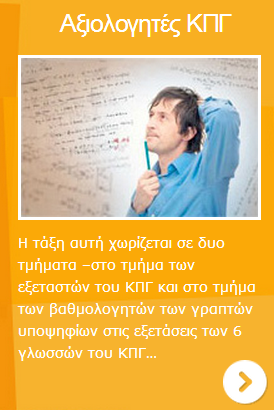 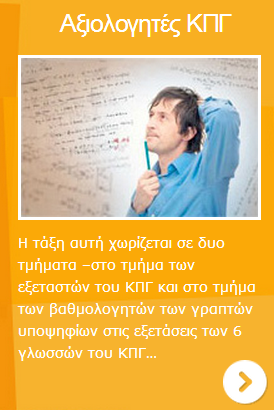 [Speaker Notes: Σε εκπαιδευτικούς που αναλαμβάνουν τον ρόλο αξιολογητή/τριας παραγωγής γραπτού και προφορικού λόγου των μαθητών που προετοιμάζονται για τις εξετάσεις και των  υποψηφίων στις εξετάσεις του ΚΠΓ]
41
Τρίτη, 20 Σεπτεμβρίου 2016
Παρέχει πληροφορίες για τις εξετάσεις γραπτού και προφορικού λόγου
Αξιολογητών
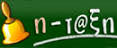 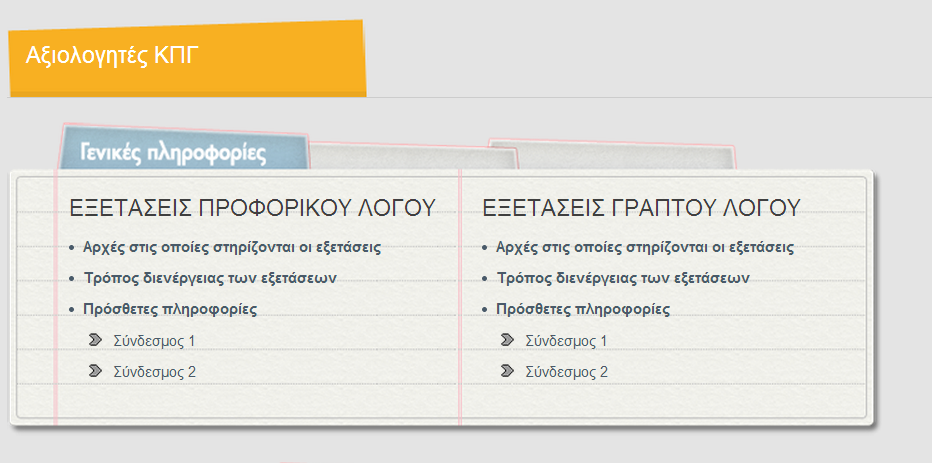 42
Τρίτη, 20 Σεπτεμβρίου 2016
Παρέχει πληροφορίες για τη διαδικασία των αιτήσεων νέων αξιολογητών
Αξιολογητών
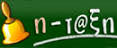 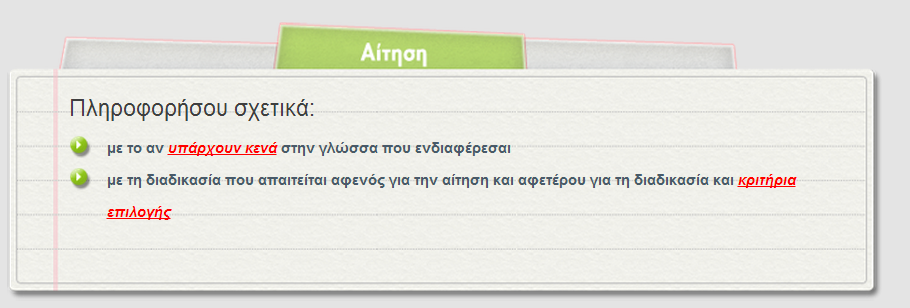 43
Τρίτη, 20 Σεπτεμβρίου 2016
Προσφέρει η-μαθήματα για την εξ αποστάσεως επιμόρφωση
Αξιολογητών
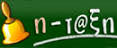 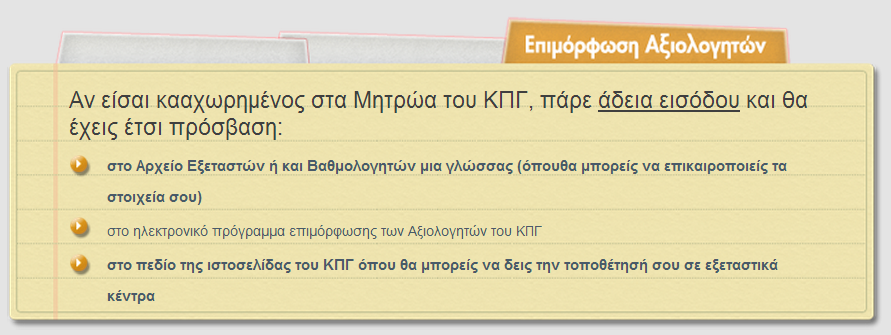 44
Τρίτη, 20 Σεπτεμβρίου 2016
Γνωριμία με την
Γονέων
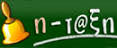 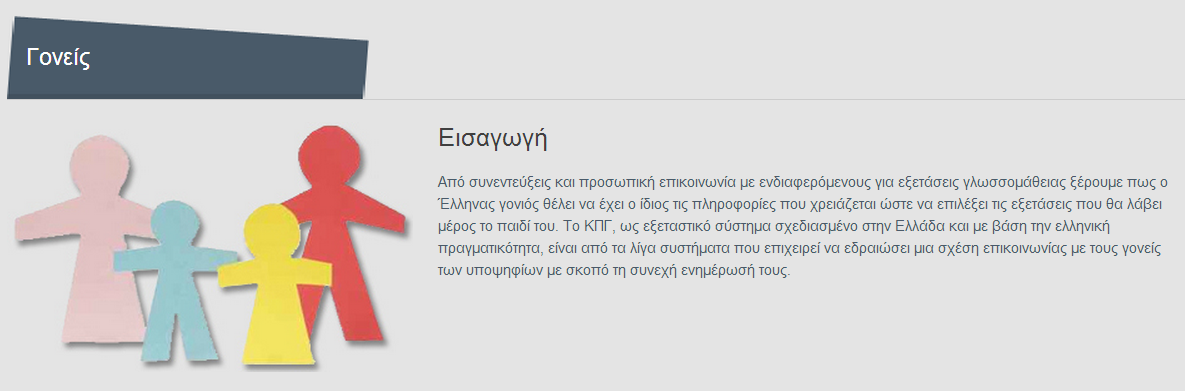 45
Τρίτη, 20 Σεπτεμβρίου 2016
Δίνει απαντήσεις σε συχνές ερωτήσεις
Γονέων
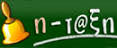 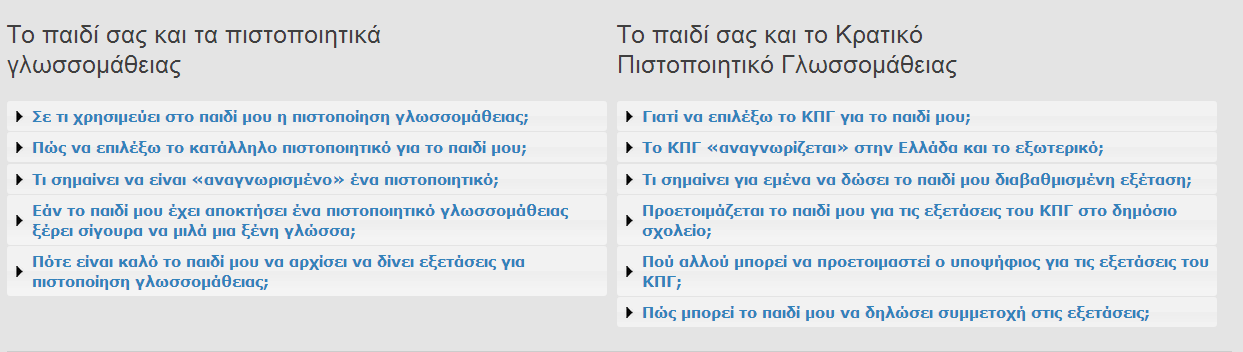 46
Τρίτη, 20 Σεπτεμβρίου 2016
Προτείνει 6 βήματα για να βοηθήσουν οι ίδιοι οι γονείς στην προετοιμασία του παιδιού τους
Γονέων
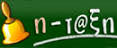 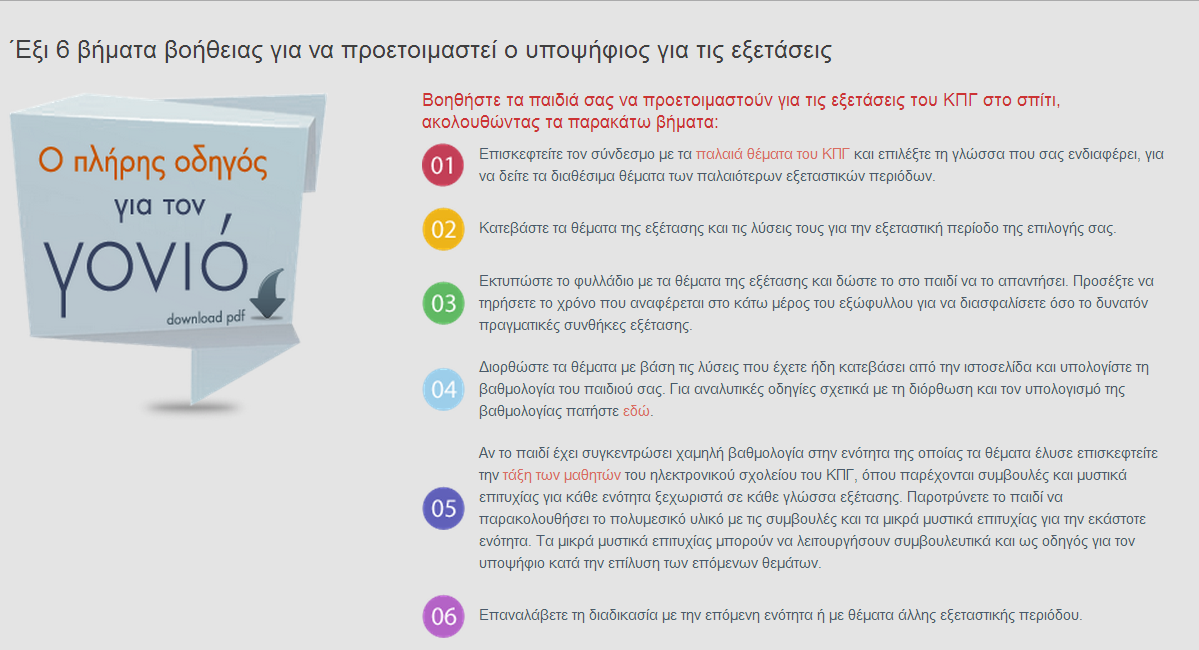 47
Τρίτη, 20 Σεπτεμβρίου 2016
Η σύνδεση επιθυμούμε να γίνει:
Εκτός από την Α/θμια και Β/θμια εκπαίδευση
Με την Γ/θμια και τη Διά βίου εκπαίδευση
48
Τρίτη, 20 Σεπτεμβρίου 2016
Προοπτικές  του ηλεκτρονικού ΚΠΓ
Εξέταση με την αξιοποίηση της ψηφιακής τεχνολογίας μέσω η-πλατφόρμας που αναπτύσσει το ΙΤΥΕ-Διόφαντος σε συνεργασία με το ΕΚΠΑ και το ΑΠΘ
Πλεονεκτήματα του ηλεκτρονικού συστήματος εξετάσεων:
«Προσαρμοστικό»: 
Το ηλεκτρονικό σύστημα επιτρέπει την προσαρμογή της εξέτασης στο επίπεδο της γλωσσομάθειας του υποψηφίου  
Οικονομικό: 
διενέργεια εξετάσεων με μικρότερο κόστος για τον υποψήφιο  και την πολιτεία με την εφαρμογή σύγχρονων τεχνικών παραγωγής και διανομής θεμάτων
Καινοτόμο: 
κάθε υποψήφιος αποφασίζει τον χρόνο, τον τόπο, το επίπεδο και τη γλώσσα εξέτασης (από τις 6 γλώσσες του ΚΠΓ)
[Speaker Notes: Το σύστημα ηλεκτρονικών εξετάσεων που έχει αναπτυχθεί είναι «προσαρμοστικό» (adaptive) με την έννοια ότι ο αλγόριθμος που έχει προβλεφθεί επιτρέπει την προσαρμογή του συστήματος στο επίπεδο της γλωσσομάθειας του υποψήφιου.  
Η λύση αυτή παρέχει τη δυνατότητα: 
να προσδιορίζεται μεν για την κάθε εκπαιδευτική βαθμίδα σε ποιο επίπεδο γλωσσομάθειας είναι καλό να στοχεύει η διδακτική και μαθησιακή διαδικασία (στην Α’ και στη Β΄ γλώσσα) αλλά, εάν οι συνθήκες δεν το επιτρέπουν, το benchmark να μην αποτελεί εμπόδιο στην πρόοδο του μαθητή
να δίνει εξετάσεις όποιος επιθυμεί όταν κρίνει ο ίδιος ο μαθητής, ο εκπαιδευτικός ή ο κηδεμόνας του ότι είναι έτοιμος για πιστοποίηση στο επίπεδο γλωσσομάθειας Χ στην Α’ και σε μία ή περισσότερες Β΄ ξένες γλώσσες.  

ΓΙΑΤΙ ΗΛΕΚΤΡΟΝΙΚΕΣ ΕΞΕΤΑΣΕΙΣ
Προσαρμογή του επιπέδου δυσκολίας των δοκιμασιών κατά τη διενέργεια της εξεταστικής διαδικασίας
Εξετάσεις με μικρότερο διαχειριστικό κόστος εφαρμόζοντας σύγχρονες τεχνικές παραγωγής και διανομής θεμάτων
Διενέργεια εξετάσεων χωρίς χρονικούς περιορισμούς για όλα τα σχολεία της χώρας το κάθε σχολείο μπορεί να αποφασίζει πότε θα κάνει τις εξετάσεις των μαθητών του)
Πλήρως αυτοματοποιημένη διαδικασία βαθμολόγησης για τις ενότητες κατανόησης γραπτού και προφορικού λόγου
Καταγραφή και ψηφιοποίηση για τις ενότητες παραγωγής γραπτού και προφορικού λόγου παρέχοντας διευκολύνσεις στις διαδικασίες βαθμολόγησης των γραπτών δοκιμίων αλλά και των ηχογραφημένων αρχείων προφορικής παραγωγής]
49
Τρίτη, 20 Σεπτεμβρίου 2016
Ιστοσελίδες
Ηλεκτρονικό σχολείο http://rcel.enl.uoa.gr/kpgeschool
Πληροφορίες για το ΚΠΓ http://www.minedu.gov.gr/exetaseis-2/eggrafa-kpg
http://rcel.enl.uoa.gr/kpg 
http://kpg.auth.gr/
Θέματα εξετάσεων 
http://www.minedu.gov.gr/themata-kpg
   http://rcel.enl.uoa.gr/kpg
Δείγματα θεμάτων ΚΠΓ http://www.minedu.gov.gr/exetaseis-2/1345-eksetastika-sistimata/kpg-2/deigmata-kpg
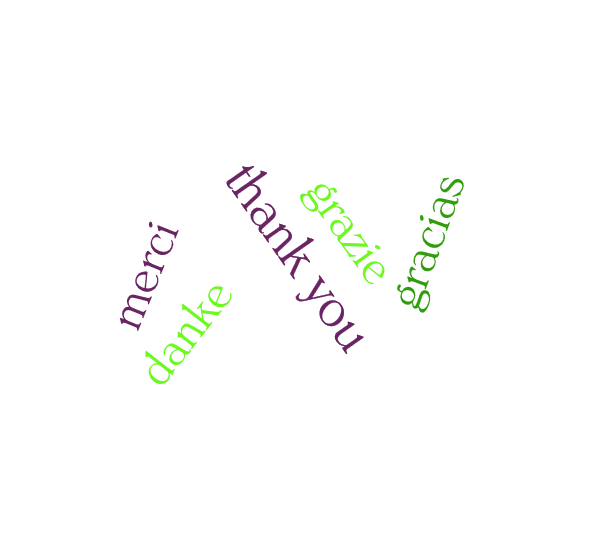 50